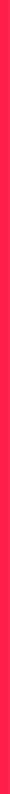 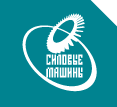 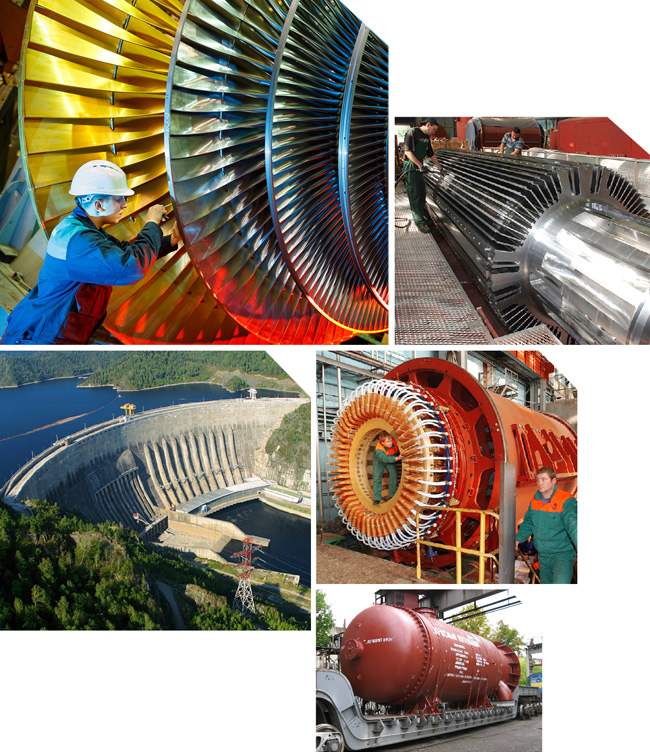 ФИНАЛ
III Технического чемпионата «Сила будущего!»
«Название команды»Решение кейса «название кейса»
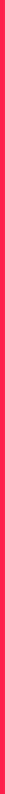 Представление команды
Название команды:
ВУЗ:
Курс:
Специальность:
Капитан команды фото
Участник команды фото
Участник команды фото
Участник команды фото
ФИО
ФИО
ФИО
ФИО
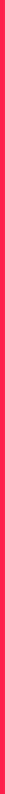 Задание кейса
На данном слайде команда коротко описывает задание кейса (для напоминания и визуализации членам экспертной комиссии и приглашенным экспертам)
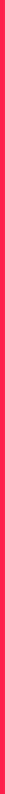 Методология решения кейса
Описание методологии решения задачи может состоять из нескольких слайдов. На данных слайдах команда описывает:

Алгоритм решения кейса.
Этапы решения кейса.
Методы решения кейса.
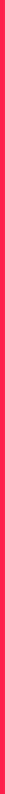 Решение кейса
Решение задачи может состоять из нескольких слайдов и ОБЯЗАТЕЛЬНО должно содержать информацию полноценно раскрывающую:

Вариативность решения кейса - описание возможных способов и инструментов решения.
Сравнительный анализ возможных способов и инструментов решения задач кейса.
Описание преимуществ и недостатков перечисленных способов и инструментов решения.
Обоснование достоверности полученных результатов и точности полученных решений.
Техническую демонстрацию сравниваемых способов и инструментов решений, математические расчеты, 3D-модели или иную информацию, демонстрирующую сравниваемые методики решения (чертежи, эскизы, симуляции и прочее).
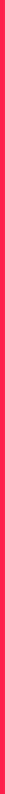 Результат решения кейса
На данном слайде (слайдах) команда описывает итоговое – выбранное на основании анализа решение и обосновывает итогового решения: 

Описание итогового решения, которое выбрала для выполнения задания кейса.
Техническое и/или математическое обоснование выбранной методики (3D – моделирование, в том числе, если это необходимо по выбранной методике кейса)
Полученный результат.
Выводы.
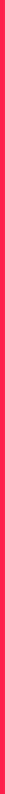 Вклад членов команды в решение кейса
На данном слайде команда указывает распределение зон ответственности при решении кейса между членами команды